Personal protective equipment
Plan of the presentation:
1. Personal protective equipment- concept
2. Eye/ Face protection
3. Hearing protection
4. Head protection
5. Hand protection
6. Foot protection
7. Fall protection
8. Body protection
2
Personal protective equipment- all equipment worn or held by the worker in order to protect against the hazards

must be provided when necessary because of hazards that  lead to  injury.

Use of PPE does NOT ELIMINATE the hazard!
	Must be worn to provide protection
3
2. EYE/FACE PROTECTION
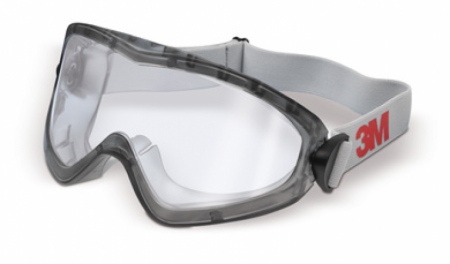 GOGGLES
SAFETY GLASSES
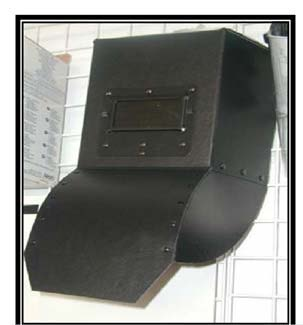 FACE SHIELDS
WELDING MASK
4
Types of eye/face hazards:
Impact 
Heat 
Chemicals 
Dust
Light and/or Radiation
5
3. HEARING PROTECTION
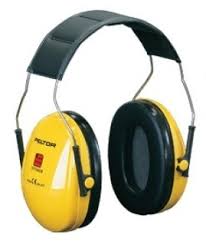 Protective EARPLUGS
Protective EARMUFFS
6
4. HEAD PROTECTION
Protective HELMET
7
Potential hazards
Splashes, Spills 
& Drips
Head Impact
Electrical Shocks
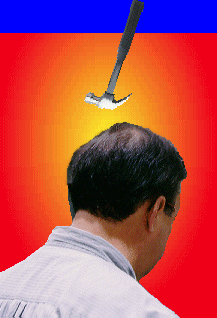 accidents that result in shocks and burns
falling or flying objects cause sprains, fractures, and concussions
materials can irritate and burn eyes and skin
8
5. HAND PROTECTION
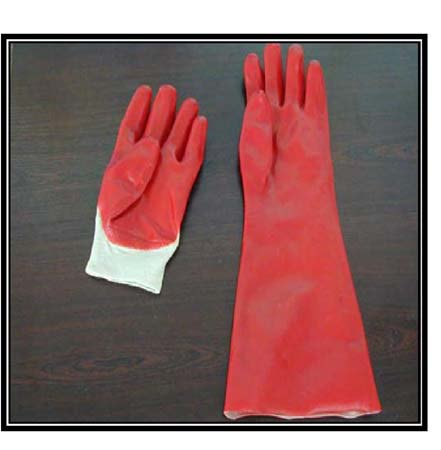 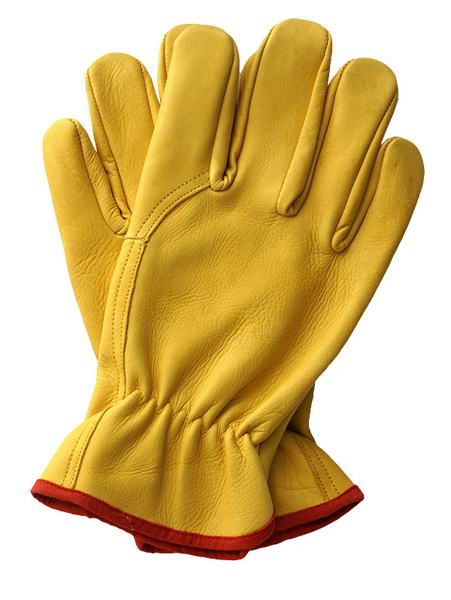 Protective 
GLOVES
9
Potential hazards
Traumatic Injuries
Contact Injuries
Repetitive Motion
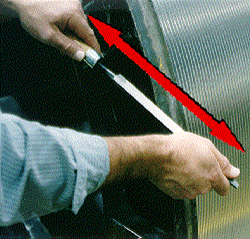 contact with toxic chemicals, biological substances,  extreme temperatures
the same hand movement over extended time periods
cuts, punctures, sprains or crushing caused by equipment
10
6. FOOT PROTECTION
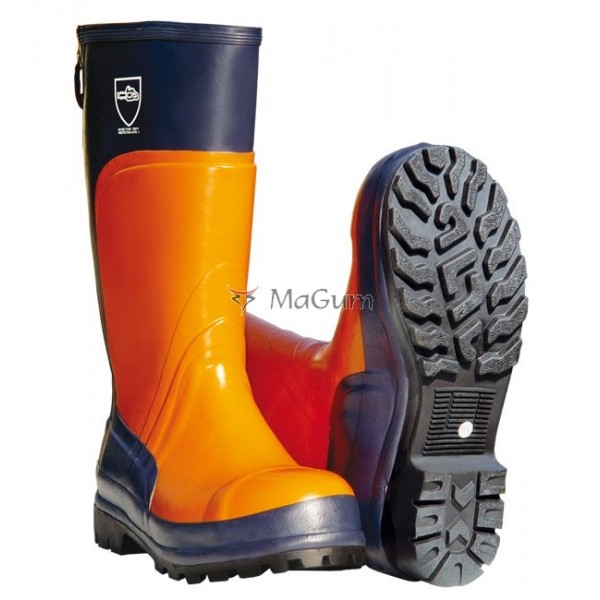 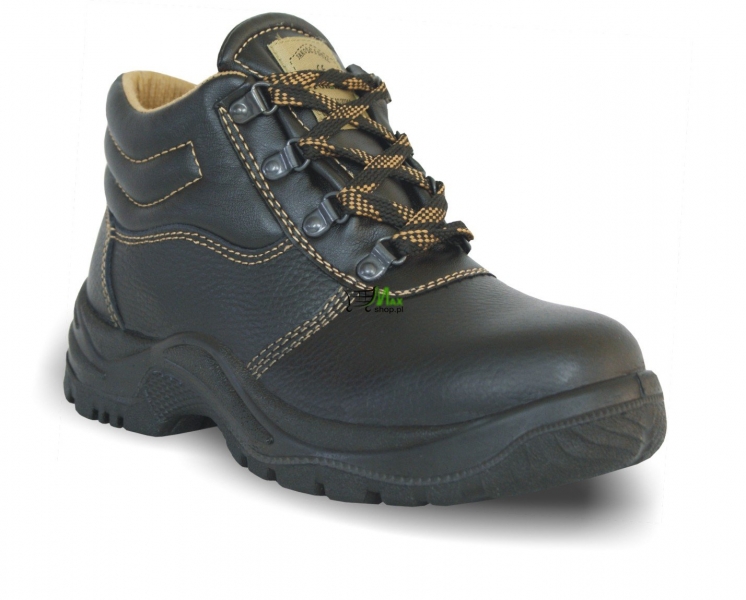 Protective FOOTWEAR
11
Potential hazards
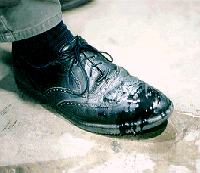 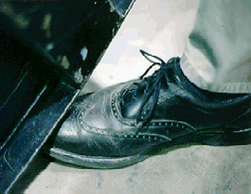 Impact Injuries
Spill & Splashes
Compression Injuries
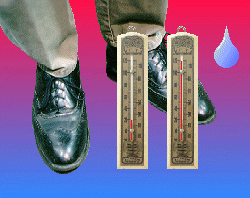 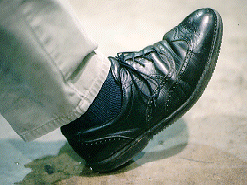 Electrical shocks
Slipping
Heat & Cold
12
7. FALL PROTECTION
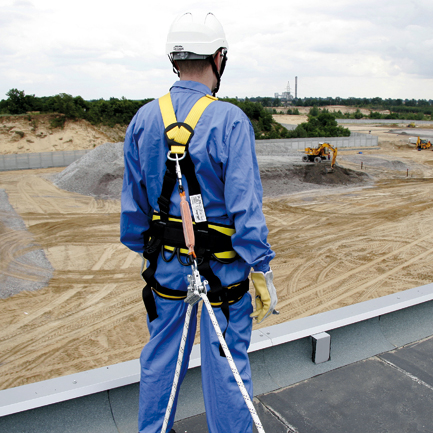 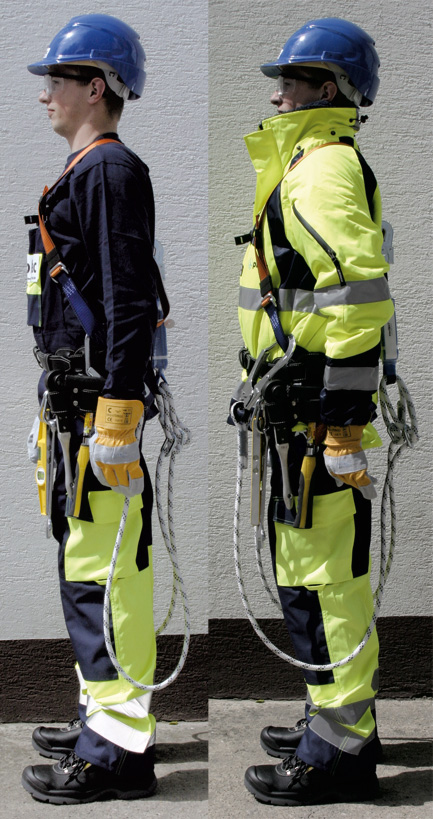 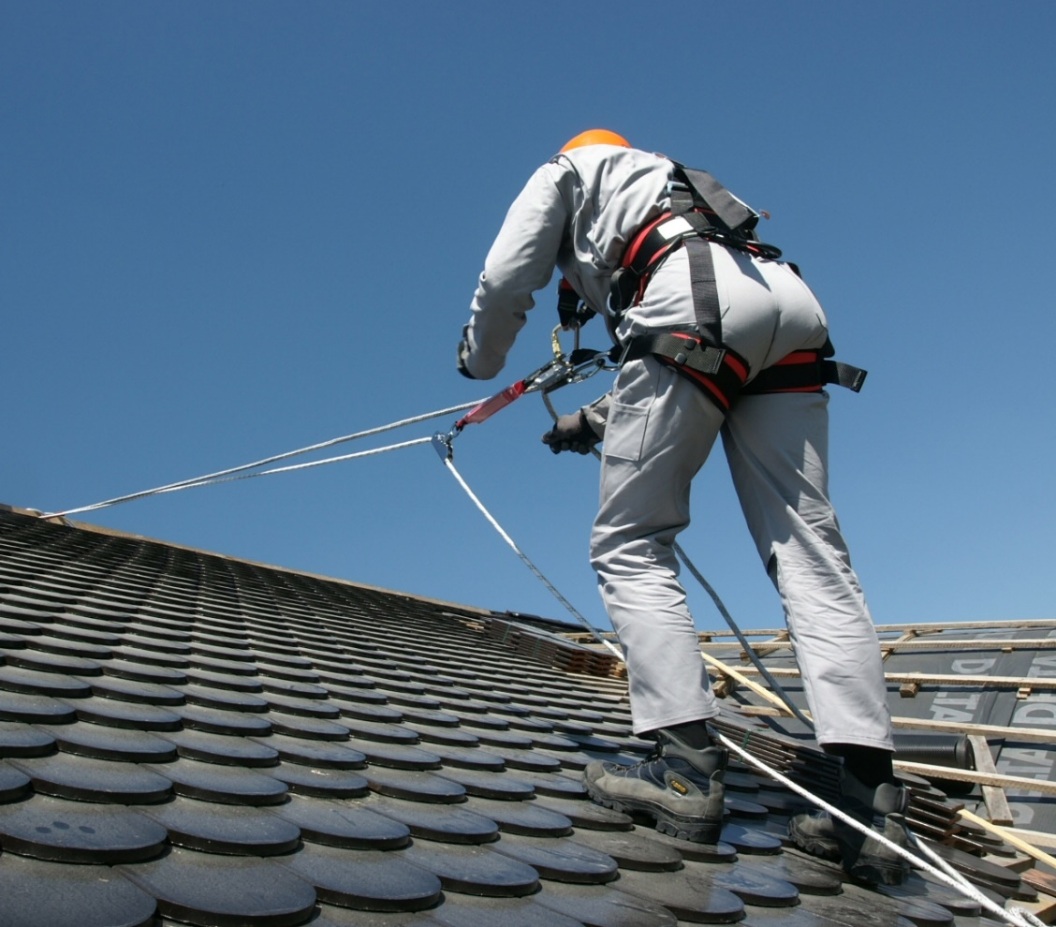 Body Harnesses
Lifeline
13
8. BODY PROTECTION
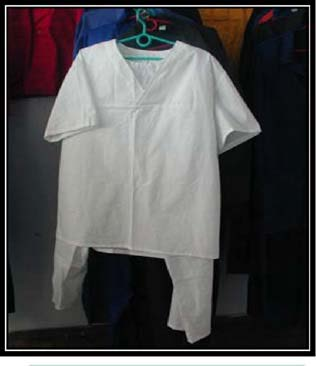 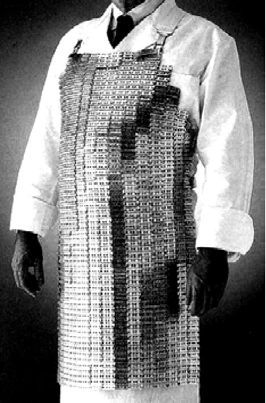 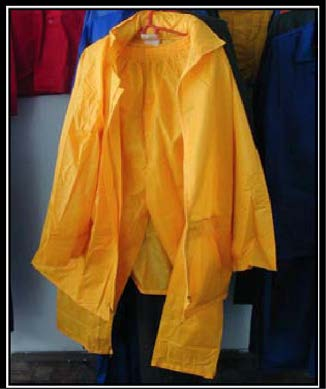 Protective 
APRON
14
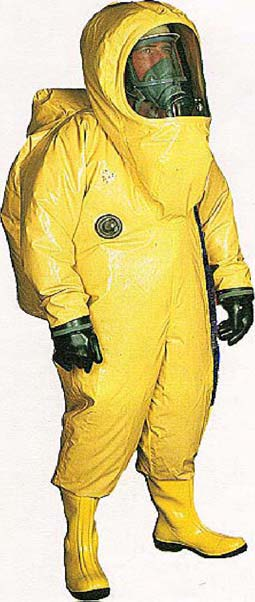 Protective COVERALLS
15
Types of Body Hazards:
Temperature
Chemical Contact
Radiation
16
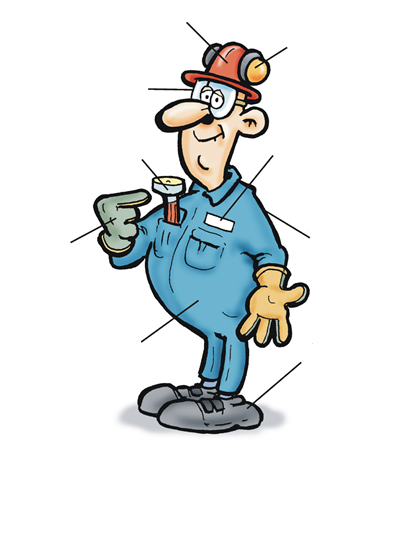 PROTECTIVE HELMET
WORKING CLOTHING
PROTECTIVE
EARMUFFS
PROTECTIVE GLASSES
PROTECTIVE CLOTHING
PROTECTIVE GLOVES
PROTECTIVE FOOTWEAR
17
Personal protective equipment- środki ochrony 							indywidualnej
Required- wymagany
Exposure- narażenie
Excessive- nadmierny
Safety Glasses- okulary ochronne
Face shield- osłona twarzy
Welding mask- maska spawalnicza
Protective Earmuffs- nauszniki ochronne
Protective Earplugs- ochronne wkładki do uszu
Protective Footwear- obuwie ochronne
Lifeline- linka asekuracyjna
Body Harnesses- szelki ochronne
Protective Apron- fartuch ochronny
Protective Coverall- kombinezon ochronny
18
9. Webliography
http://archiwum.ciop.pl
http://www.ekonomik.rzeszow.pl/
https://www.osha.gov
19
THANK YOU
FOR YOUR ATTENTION!

20